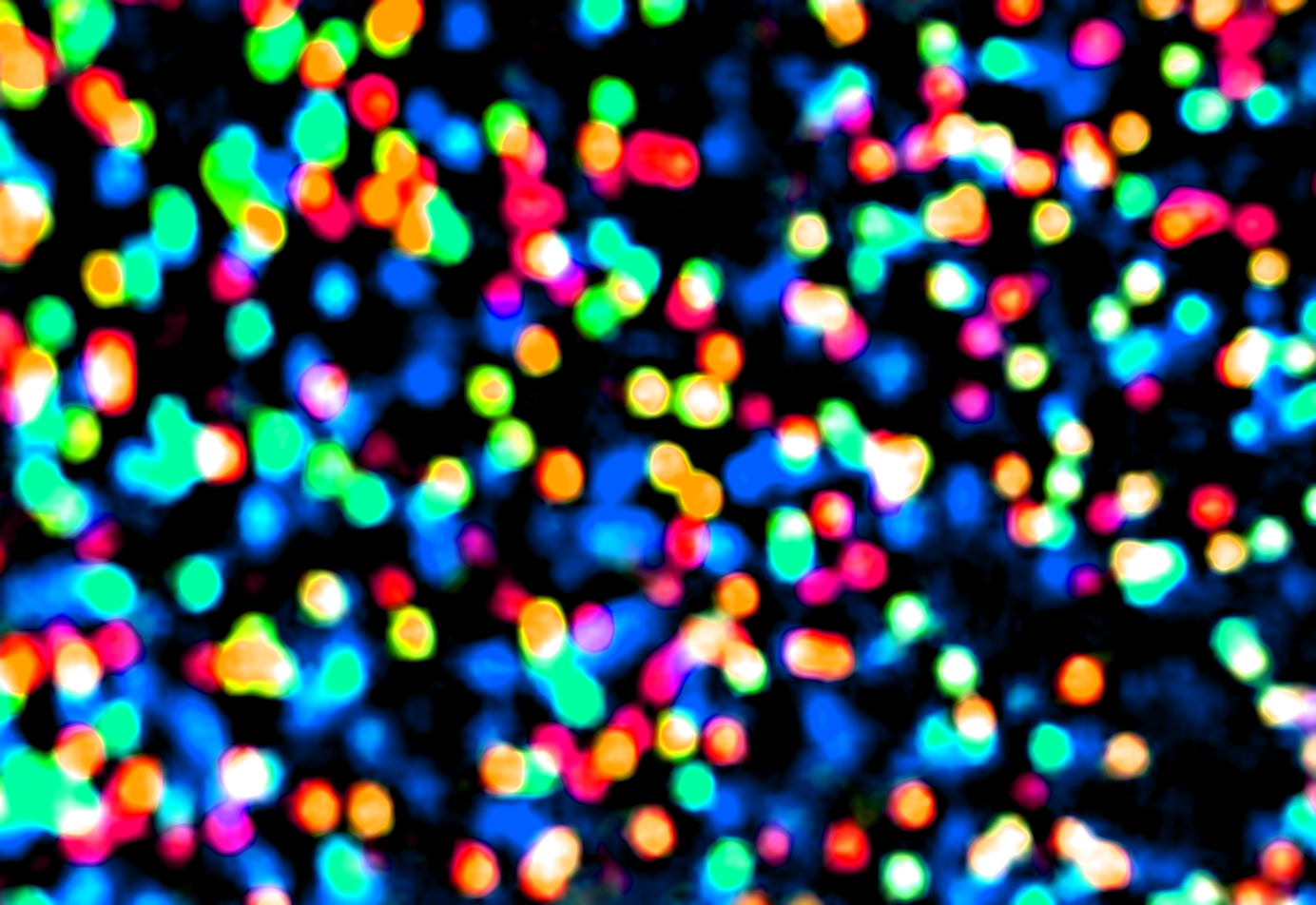 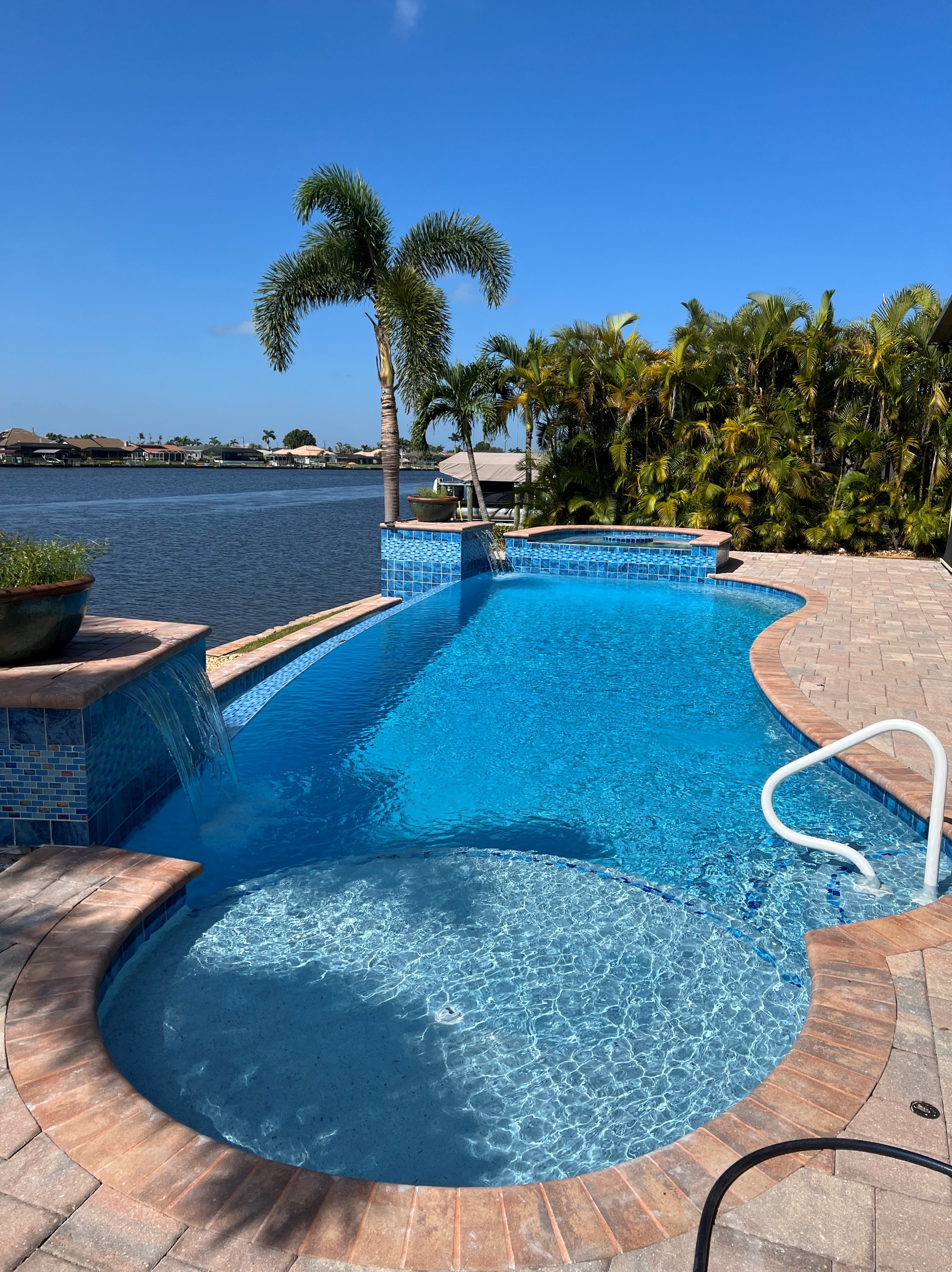 Congratulations!
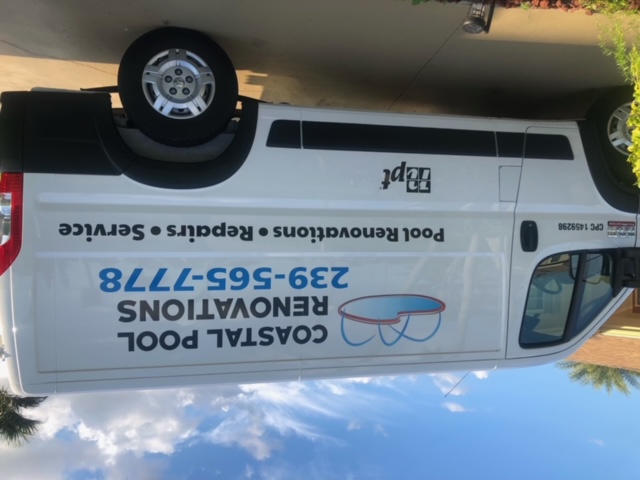 Your Pool will soon be beautiful!
This Photo by Unknown author is licensed under CC BY.
Tips for having a successful Renovation
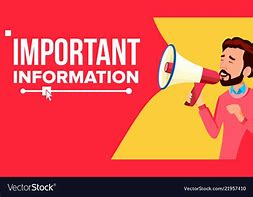 If possible, have the pool full and the water clear before we begin
Ensure your pump and filter are in good working order and the filter is clean
Cover or remove items from construction area
Have a person available to monitor water level when filling pool after renovation is complete
We immediately order your materials upon receiving a signed contract with 1st deposit
When your materials arrive they will be delivered to your driveway on a pallet.
Leak detection will come out and check your pool for any leaks
Once your leak detection is complete Randy Thomas will contact you to schedule our work
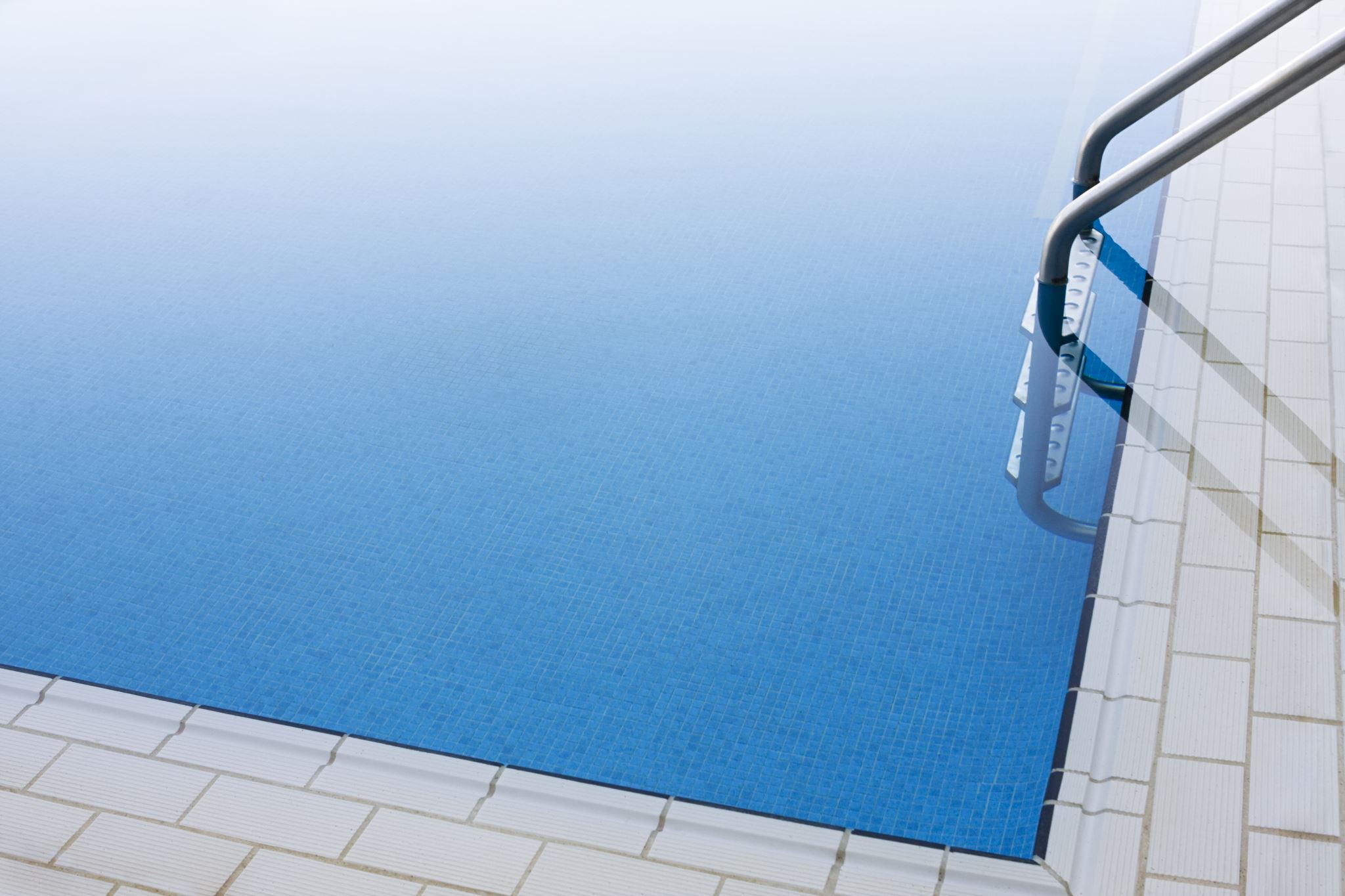 our crew will come out to prep your pool for resurfacing.
We will neutralize any Chlorine in the pool and drain the water out.
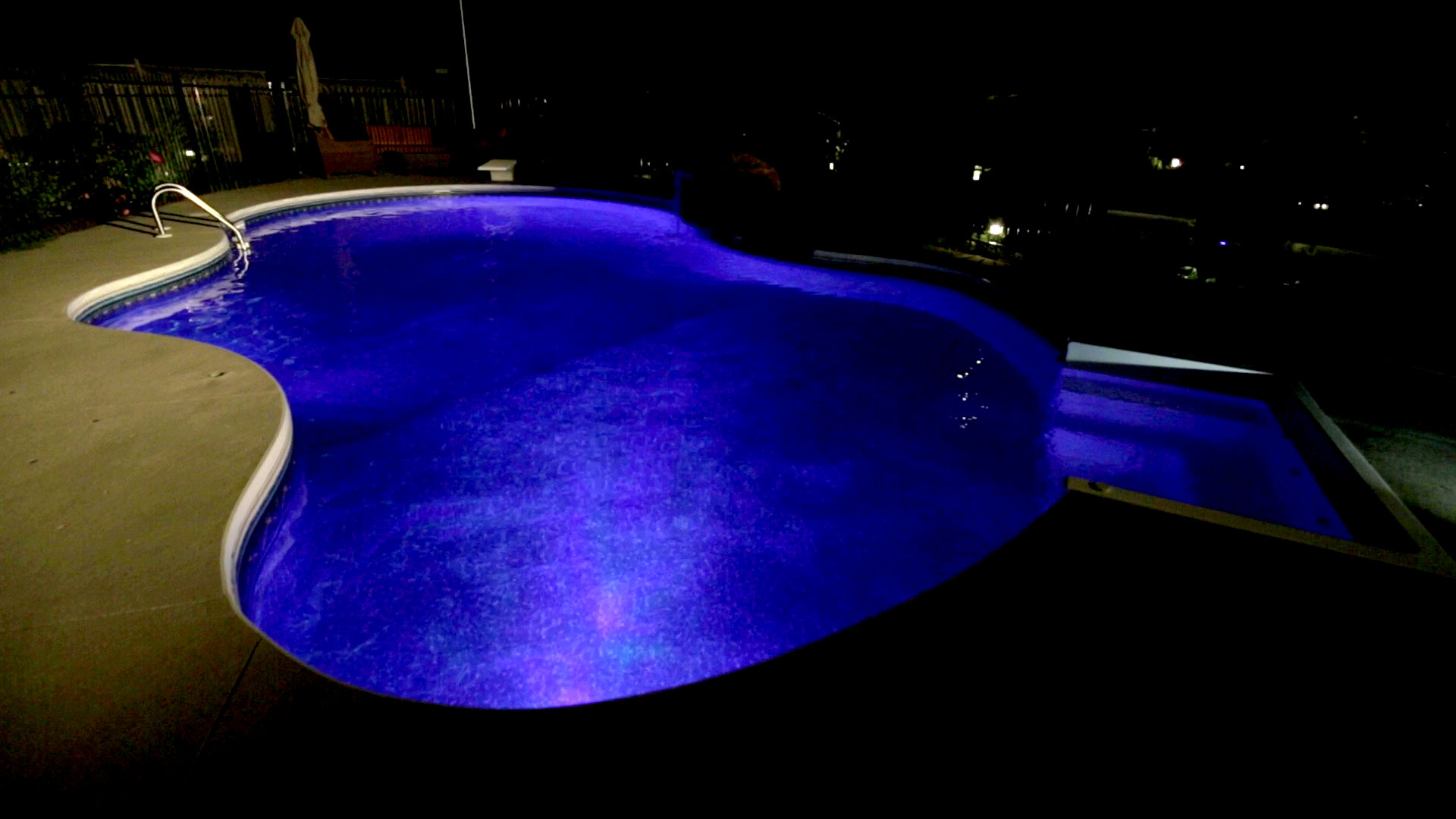 If you would like a new pool light – this is the time to install – while your pool is empty
Once the pool is empty, we will start the demo  - removing any air pockets and all soft spots on surface and prepping the tile
We will install the new tile and add the inlay tile to the raised areasWe will also collect 2nd deposit at this time
Next the bond coat will be applied
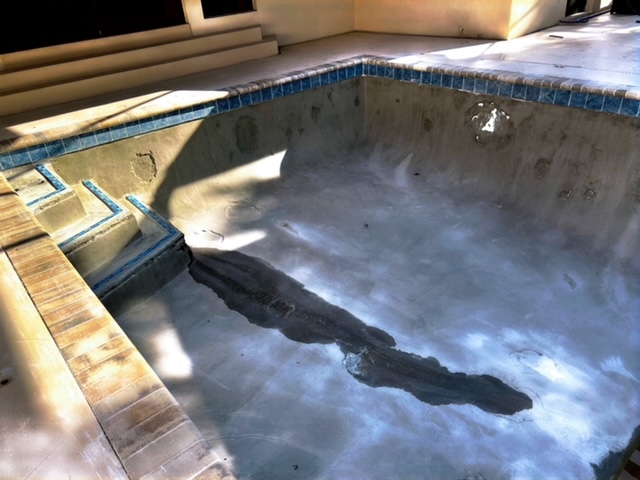 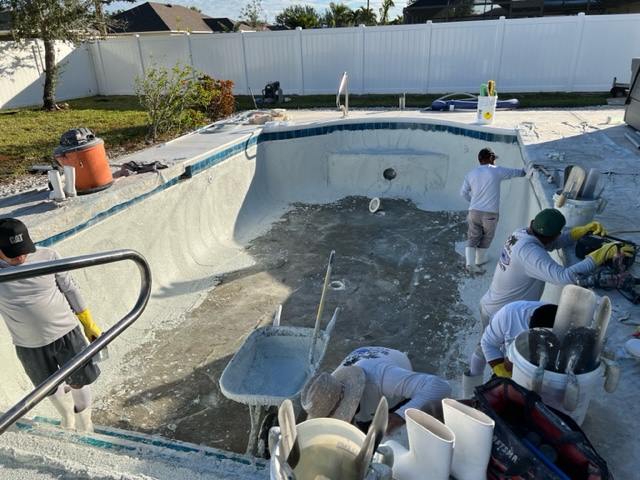 Now it's time to apply the new surface!
Time to fill the pool
Once your pool is filled  - we will collect 3rd and final deposit and weekly aftercare will begin
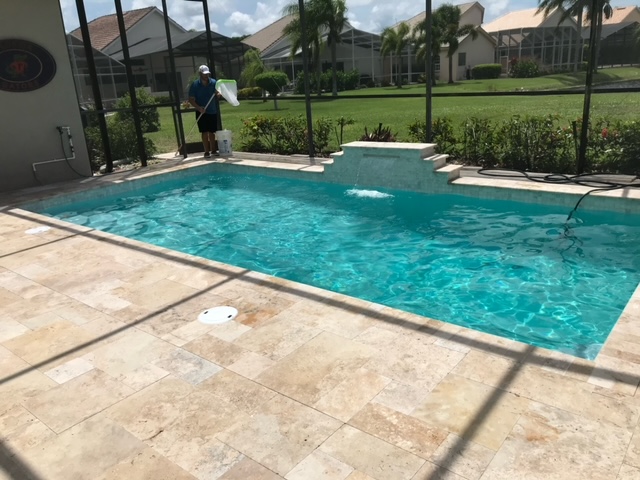 Your new return jets will be installed during aftercare
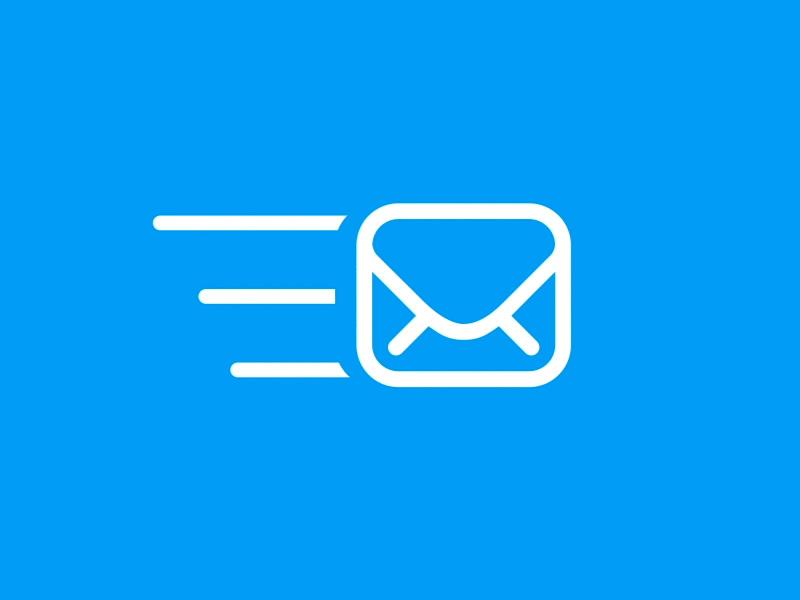 Once the final deposit has been collected you will be emailed your paid invoice, water form and information regarding your aftercare
During Aftercare
In order for your new surface to cure correctly please follow these recommendations
* Do Not put a vacuum in the pool
* Do Not turn on your heater
* Do Not add salt for a salt system
* Do let your aftercare technician know if you want to swim during aftercare
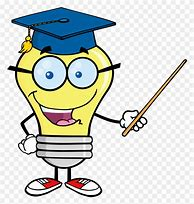 Enjoy your new pool!!!!
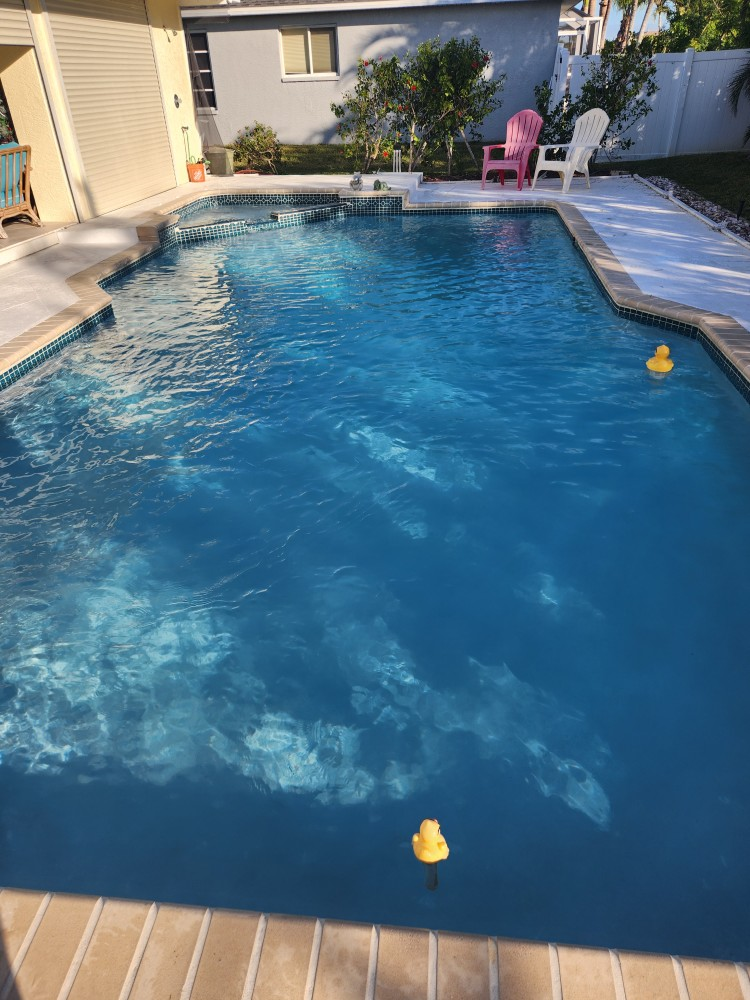 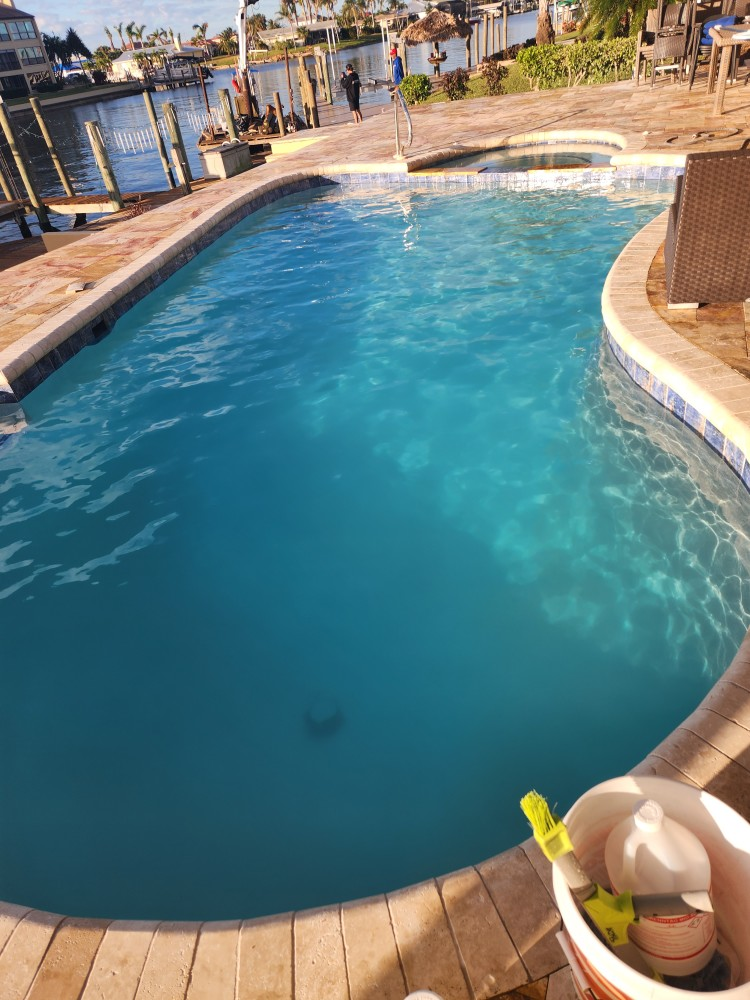 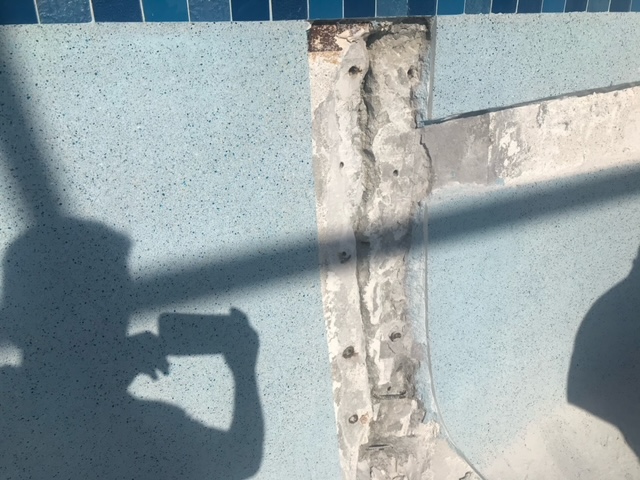 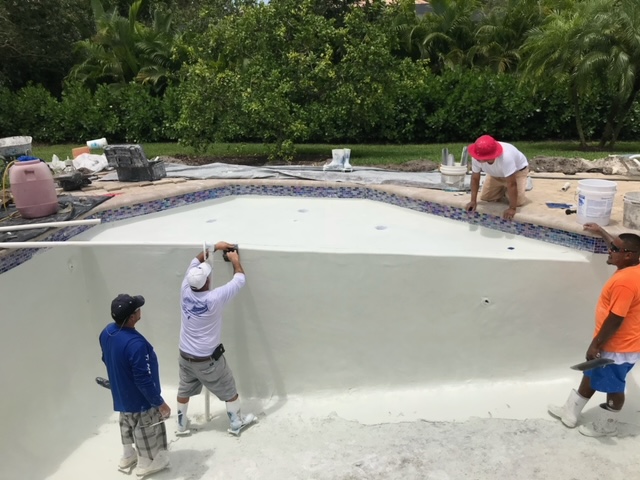 Extras – Sun shelf additionBench additionCrack repairs
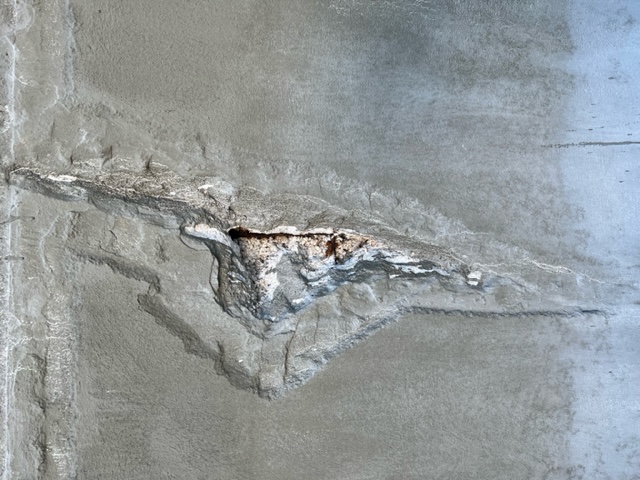 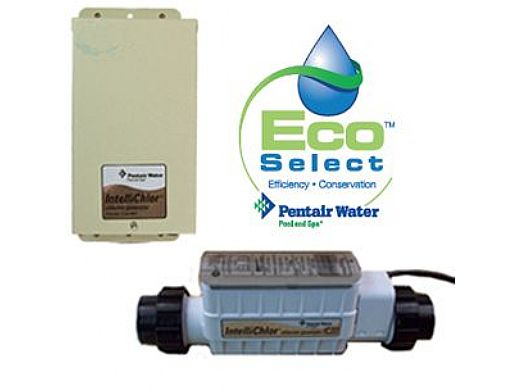 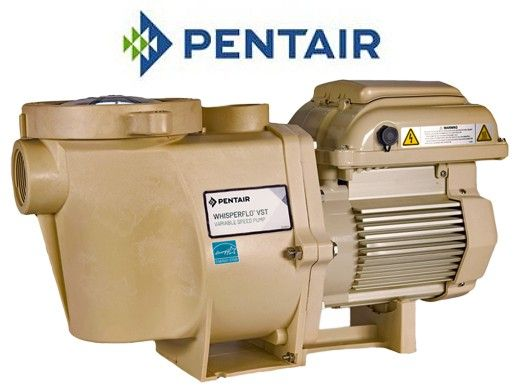 More Extras – Equipment upgrade and heater installs
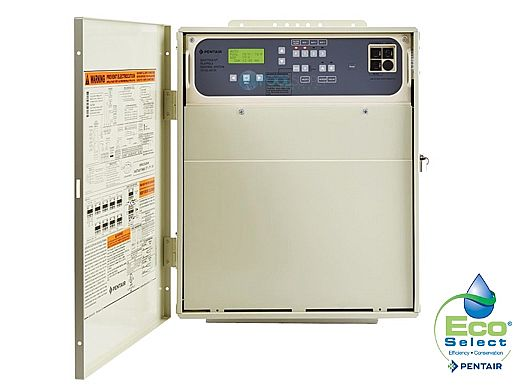 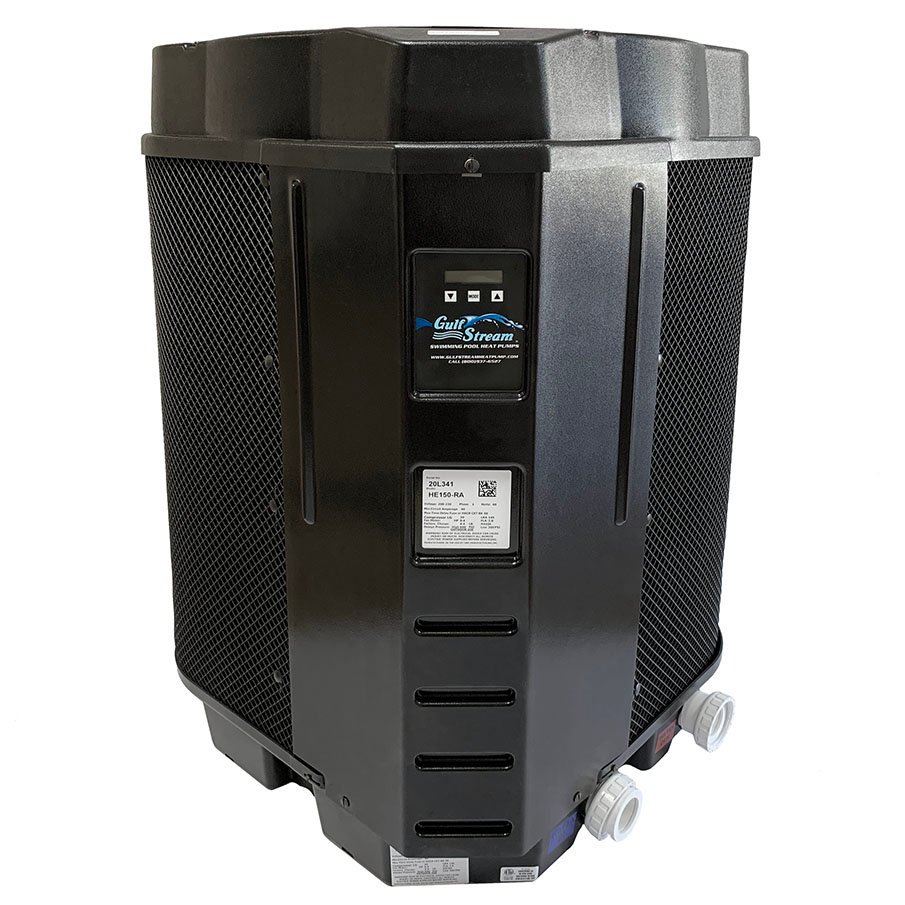 Before and After
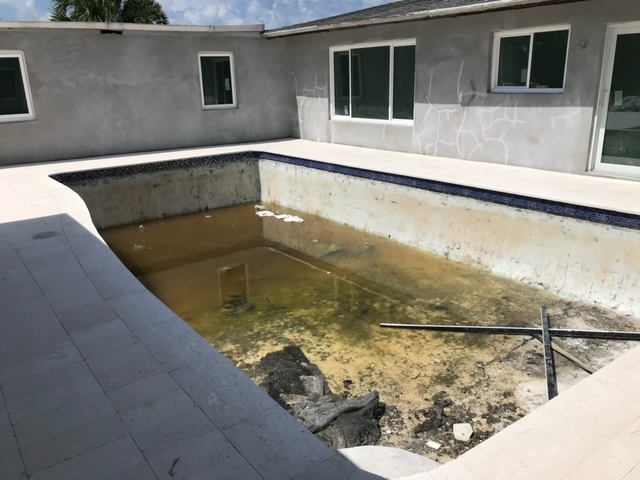 Before and After
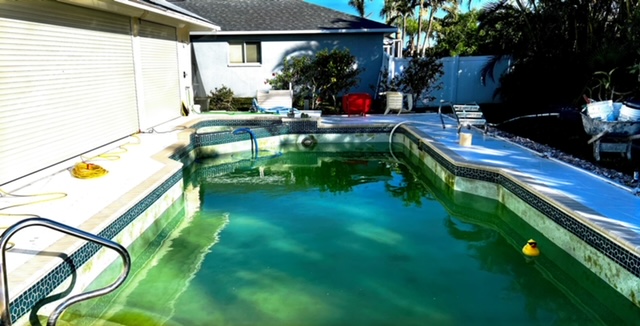 Before and after
More pool renovations by Coastal Pool Renovations
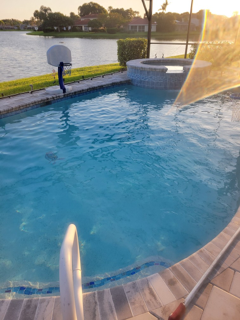 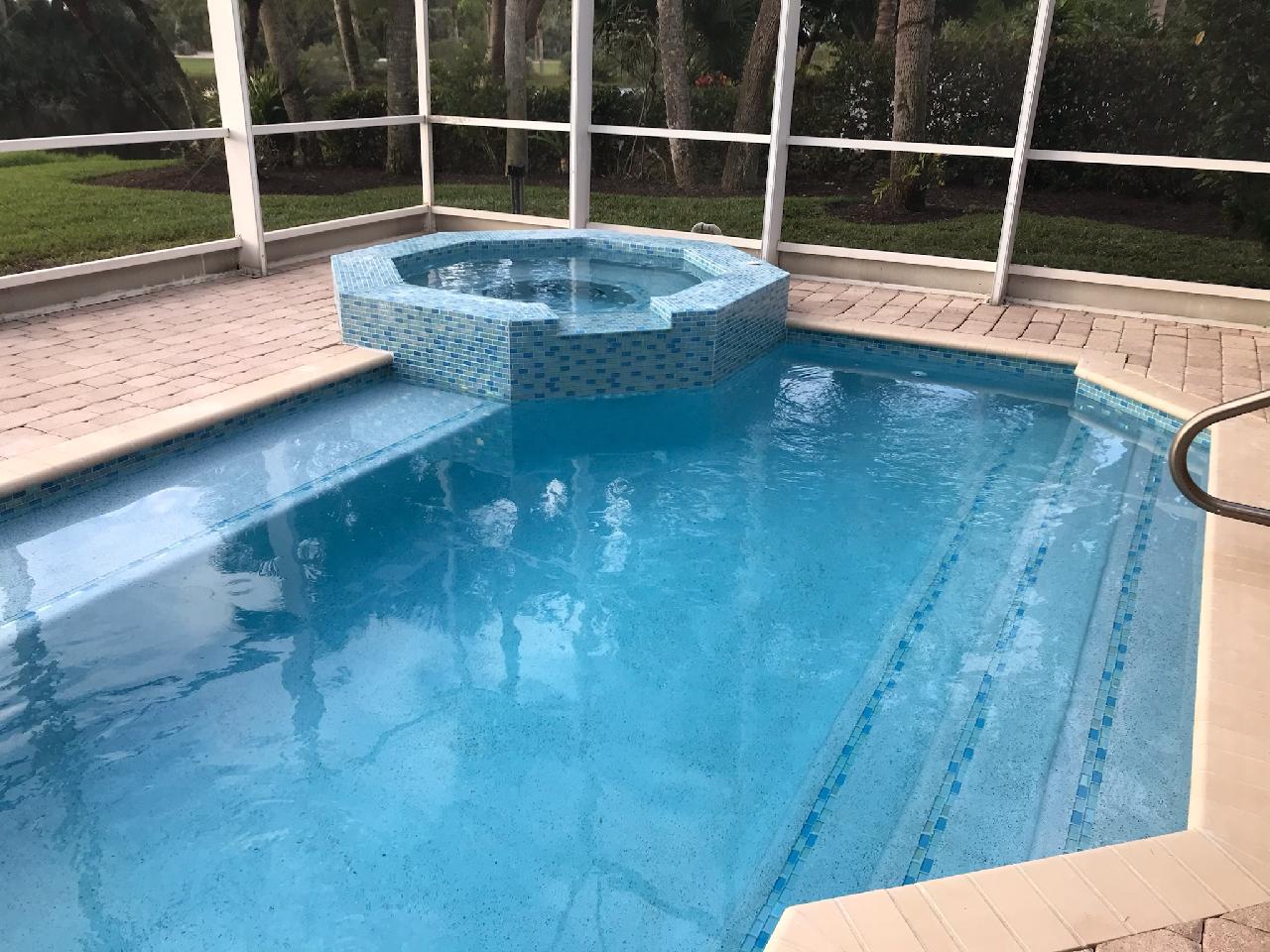 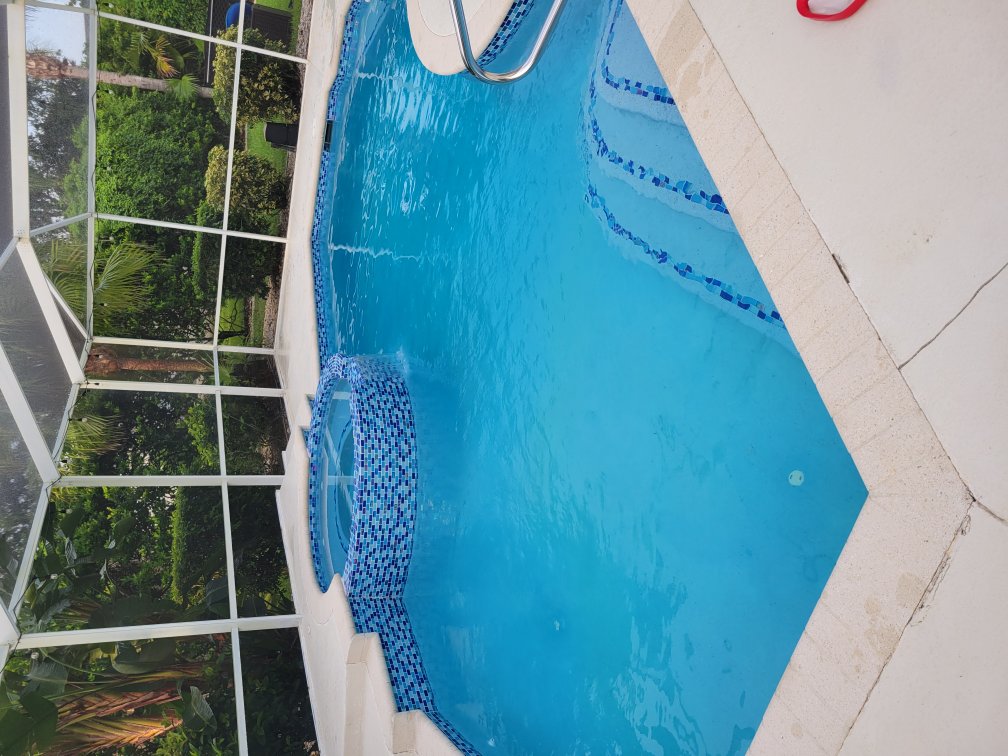 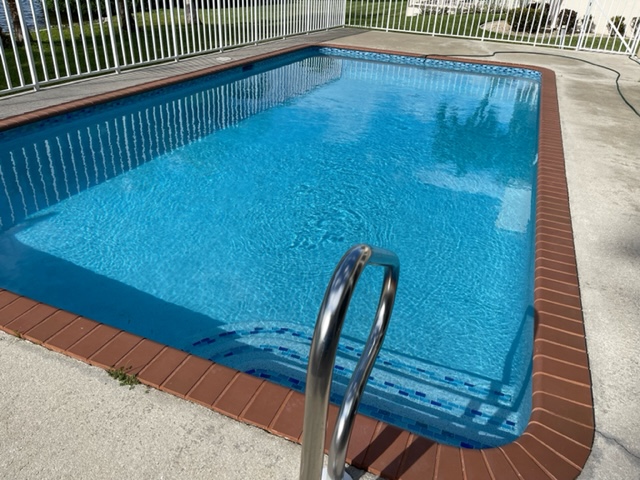 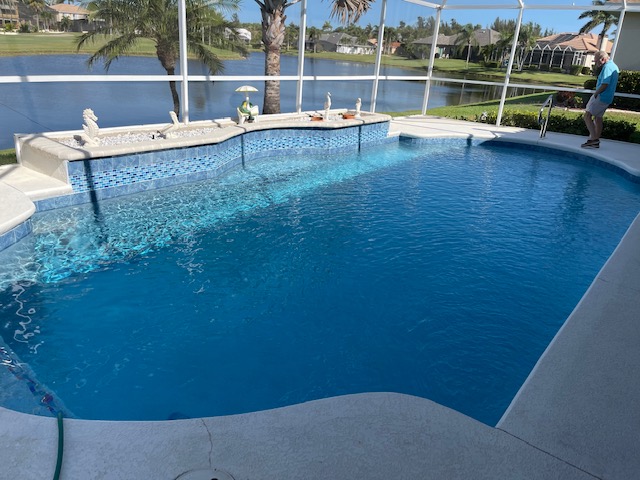 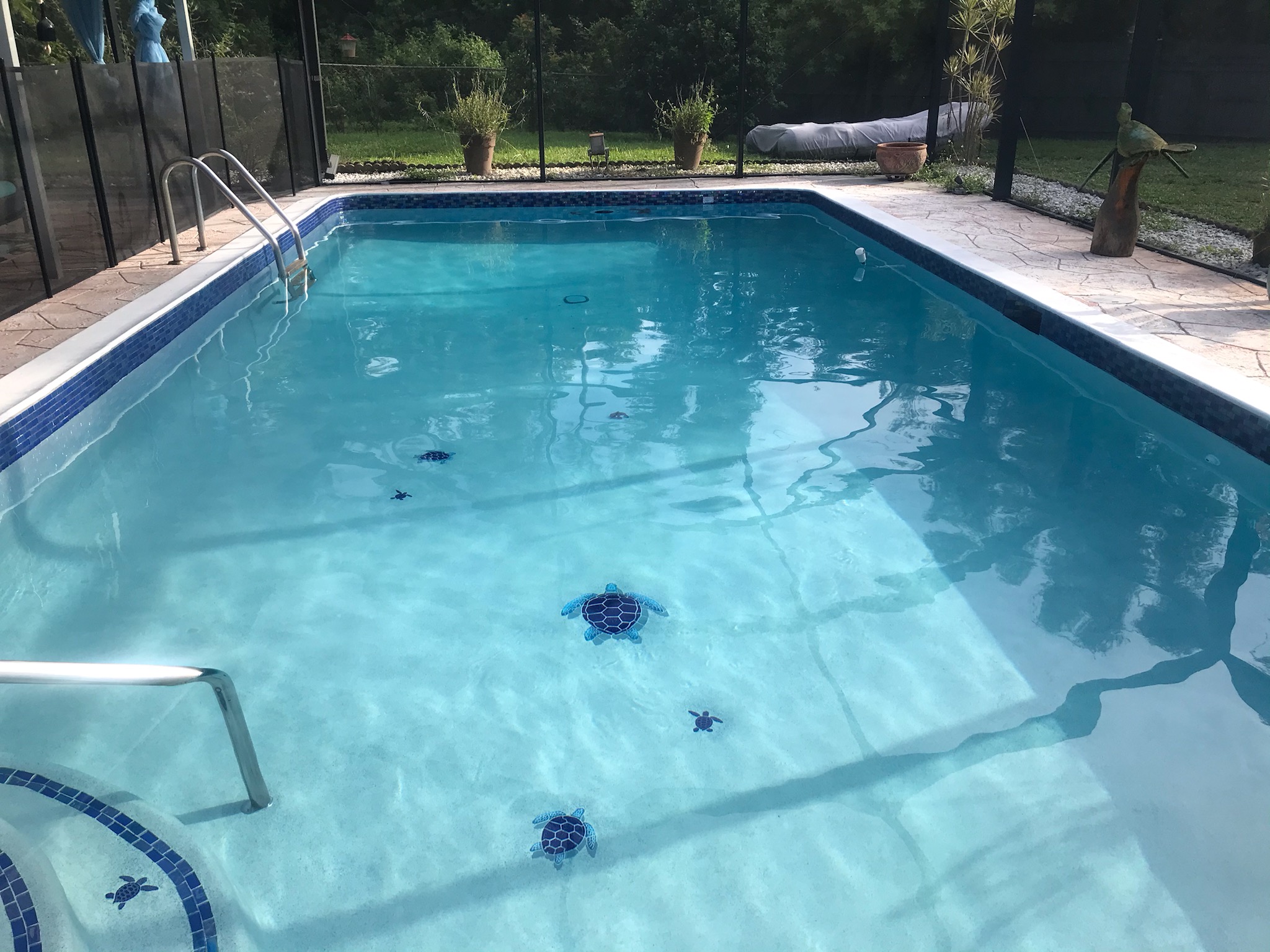 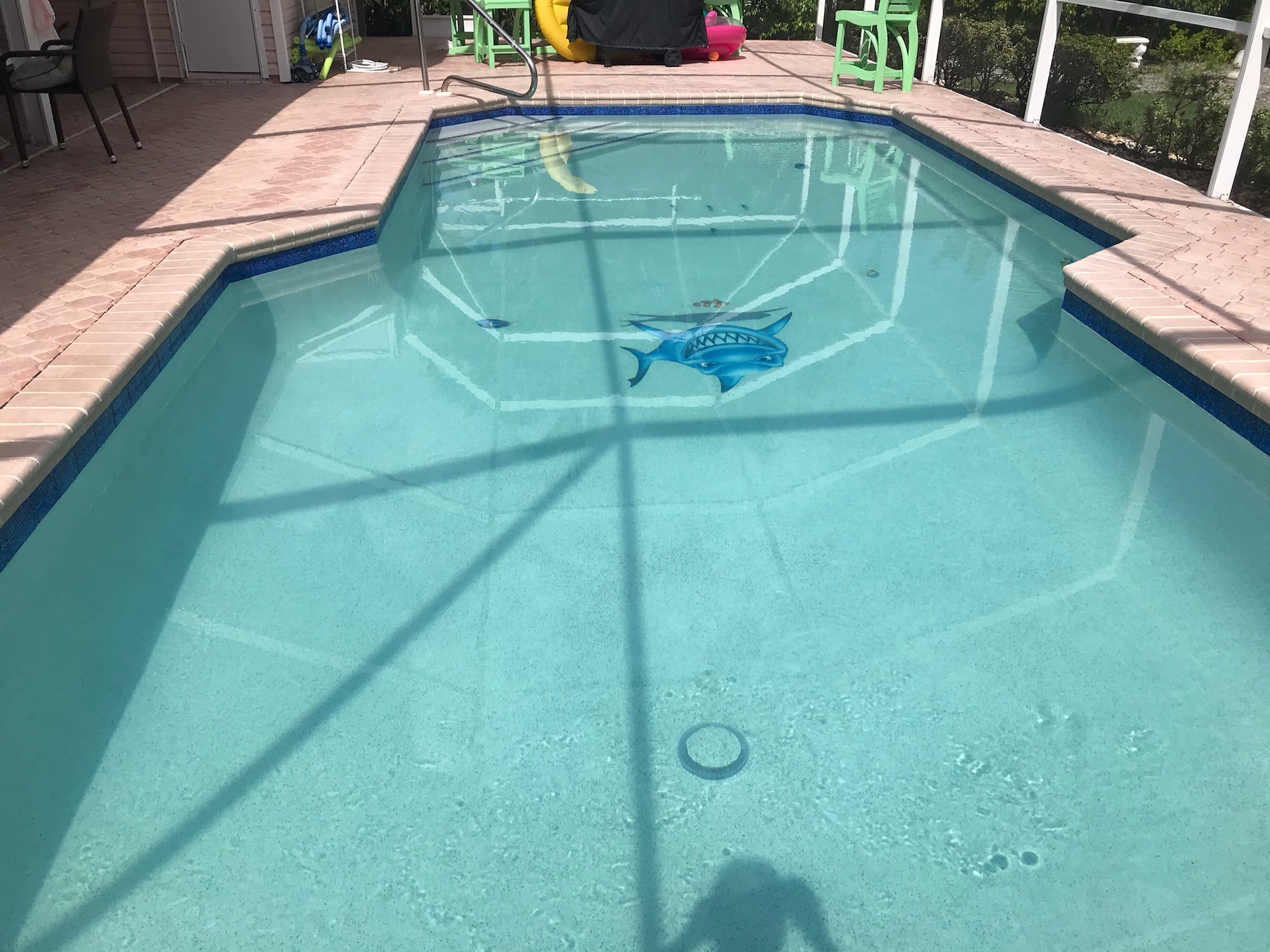 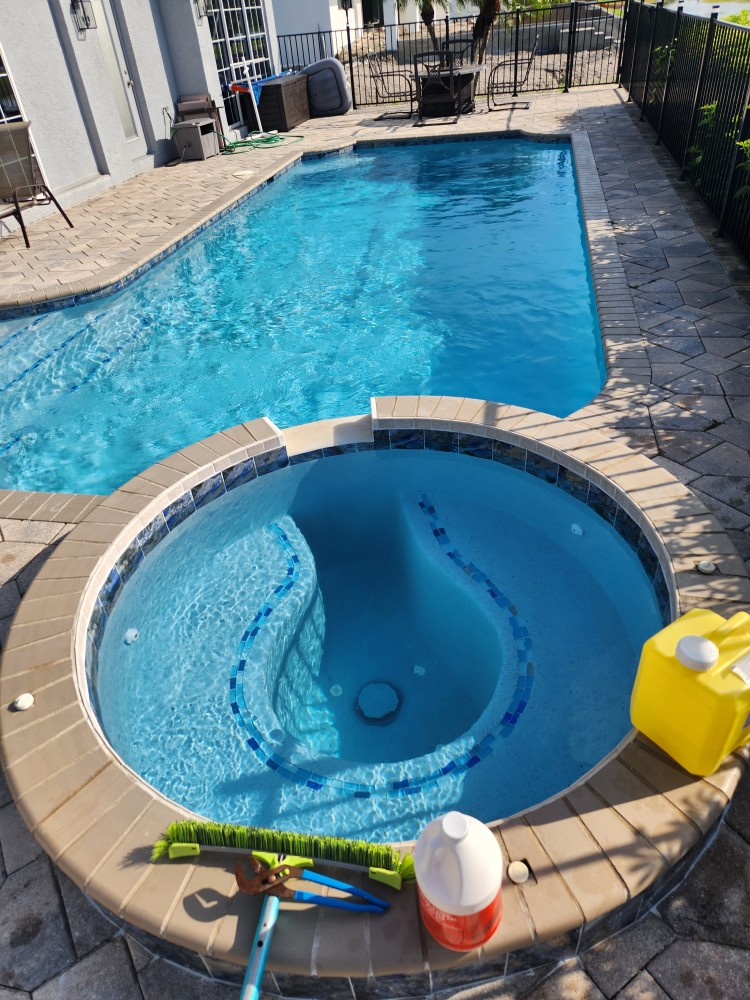 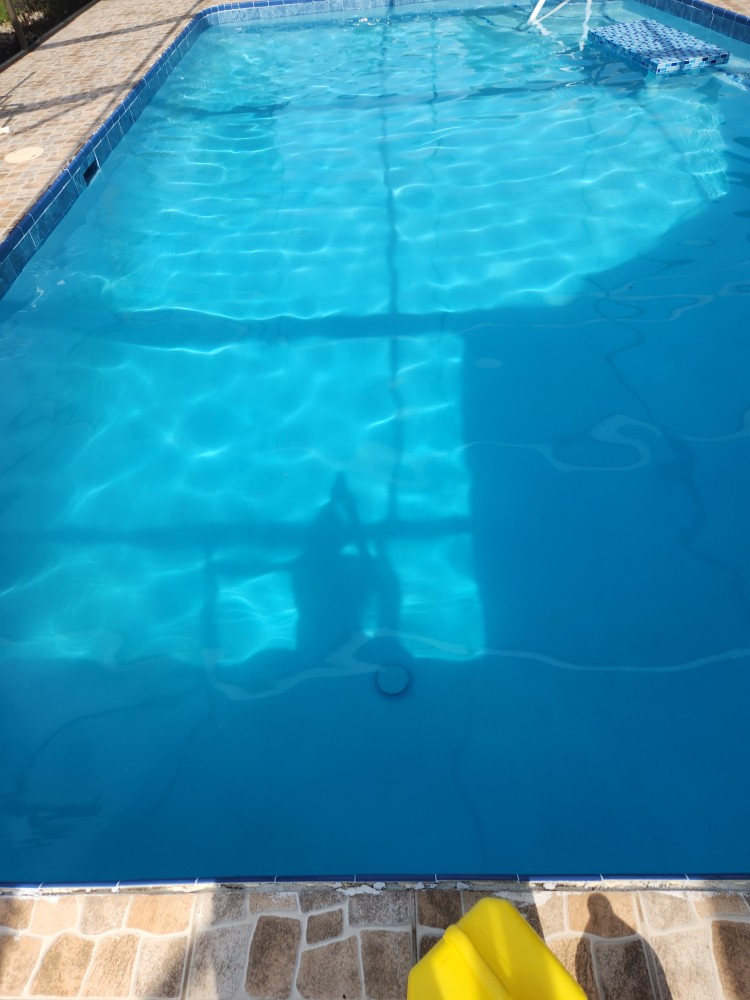 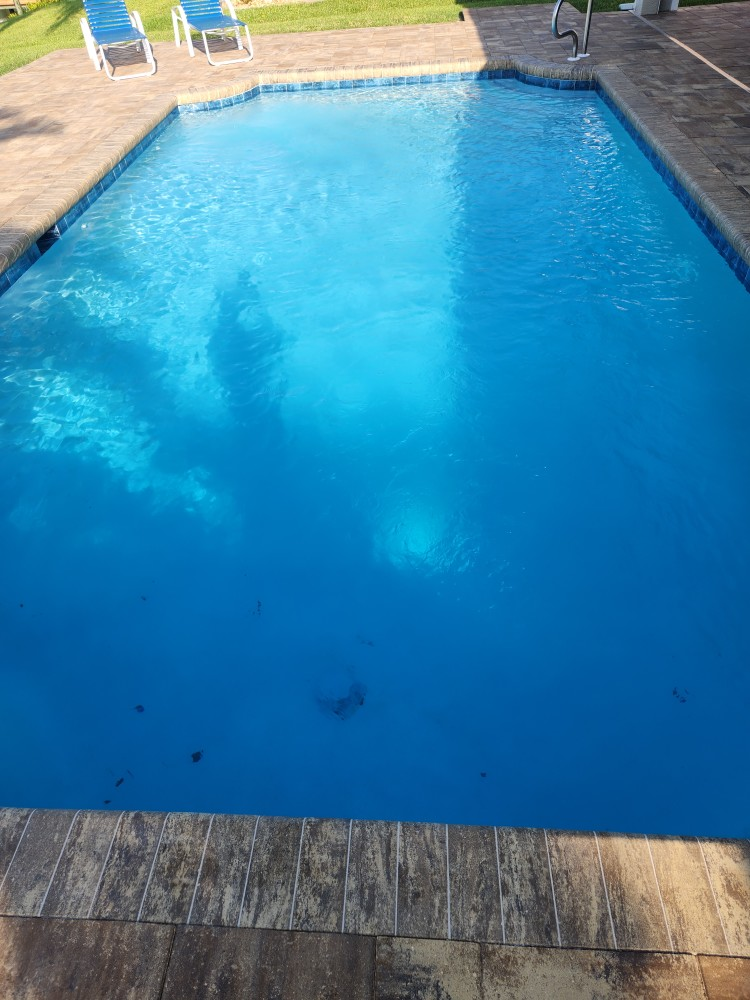 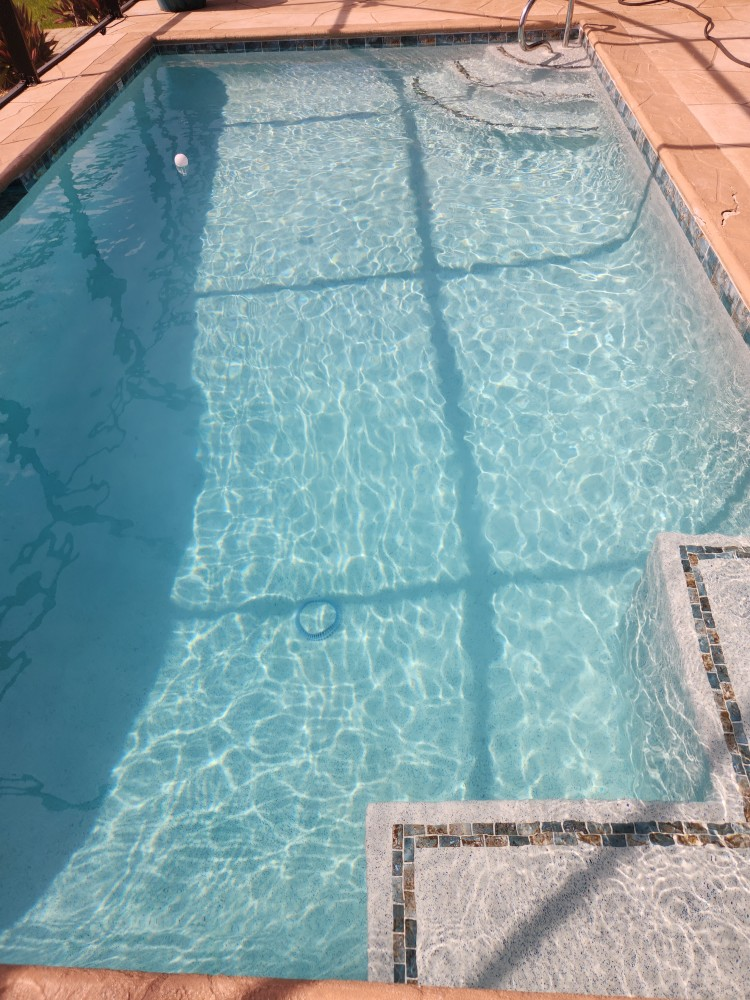 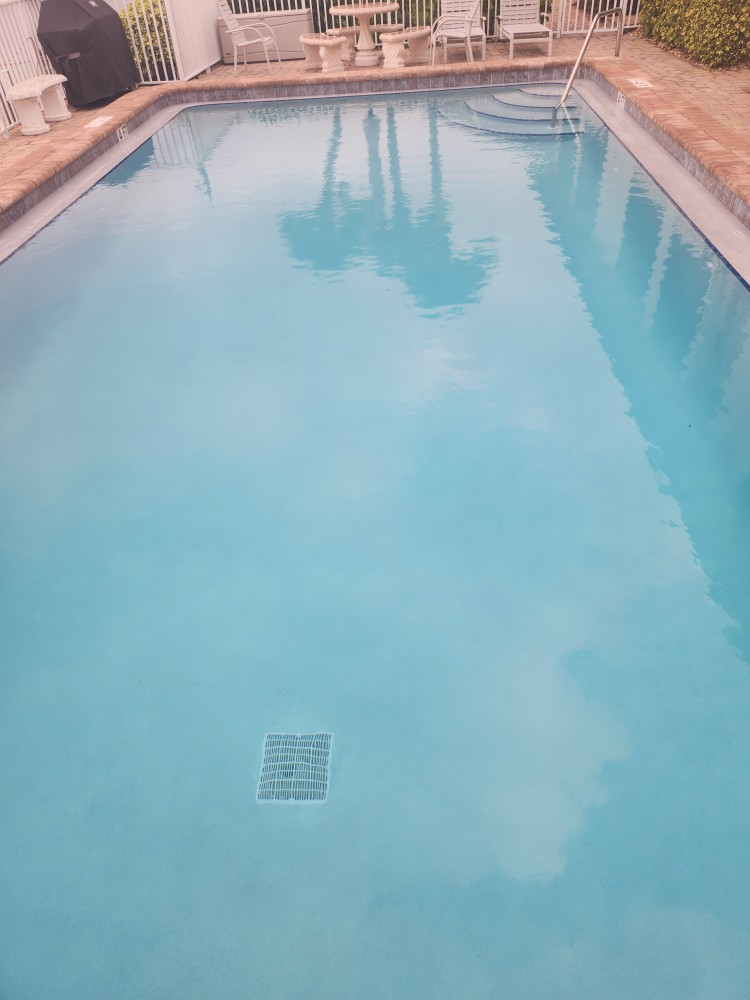 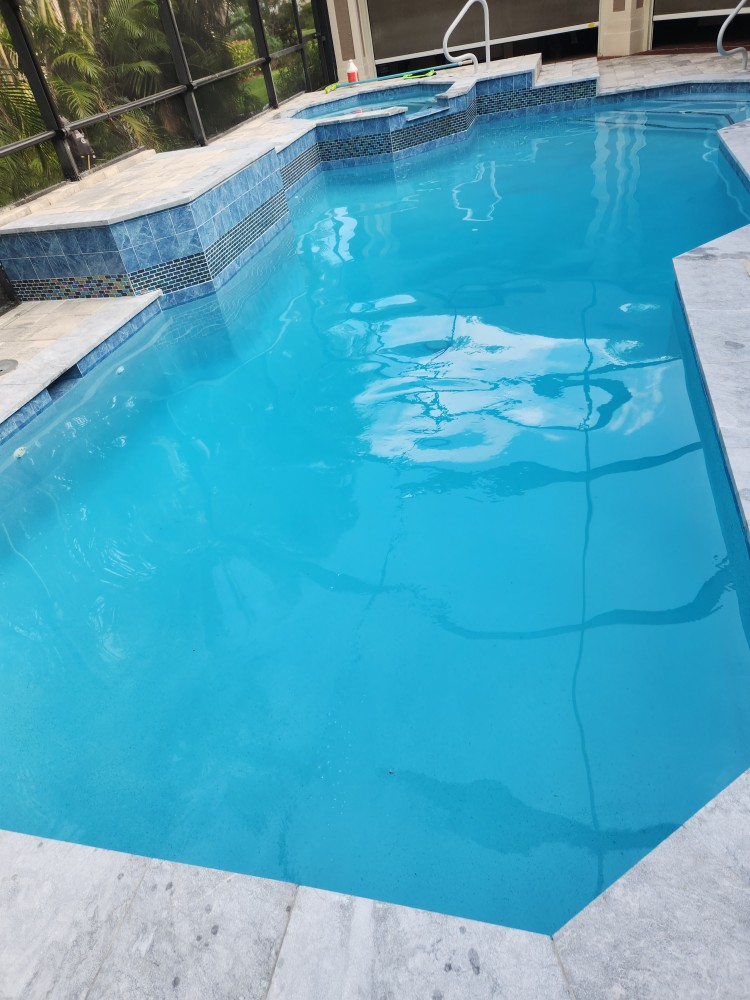 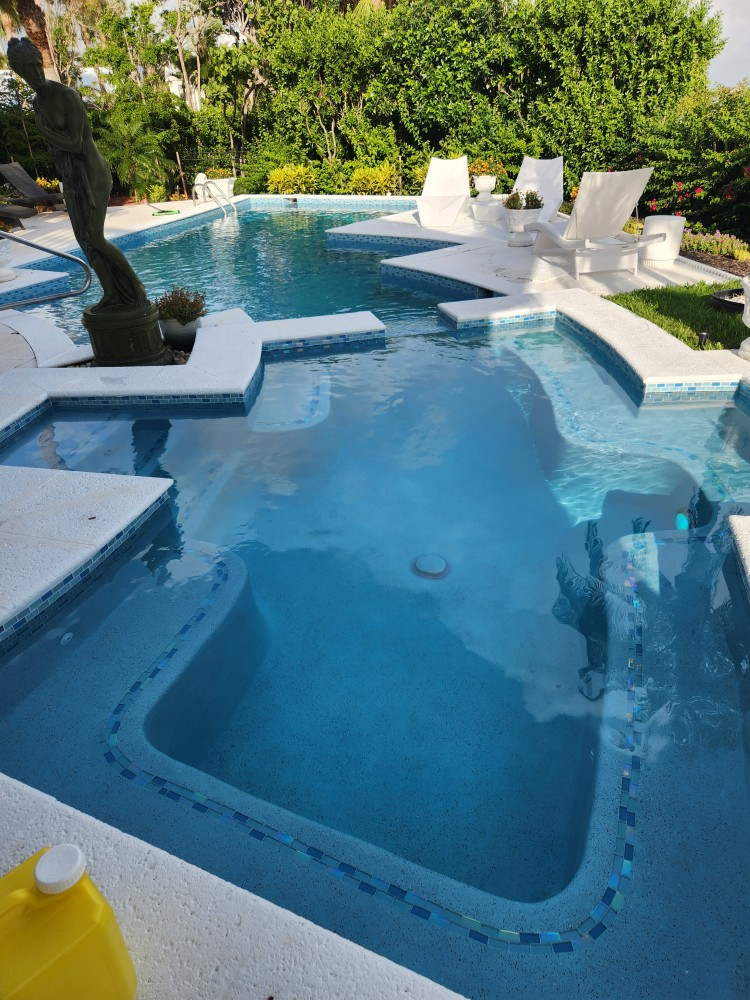 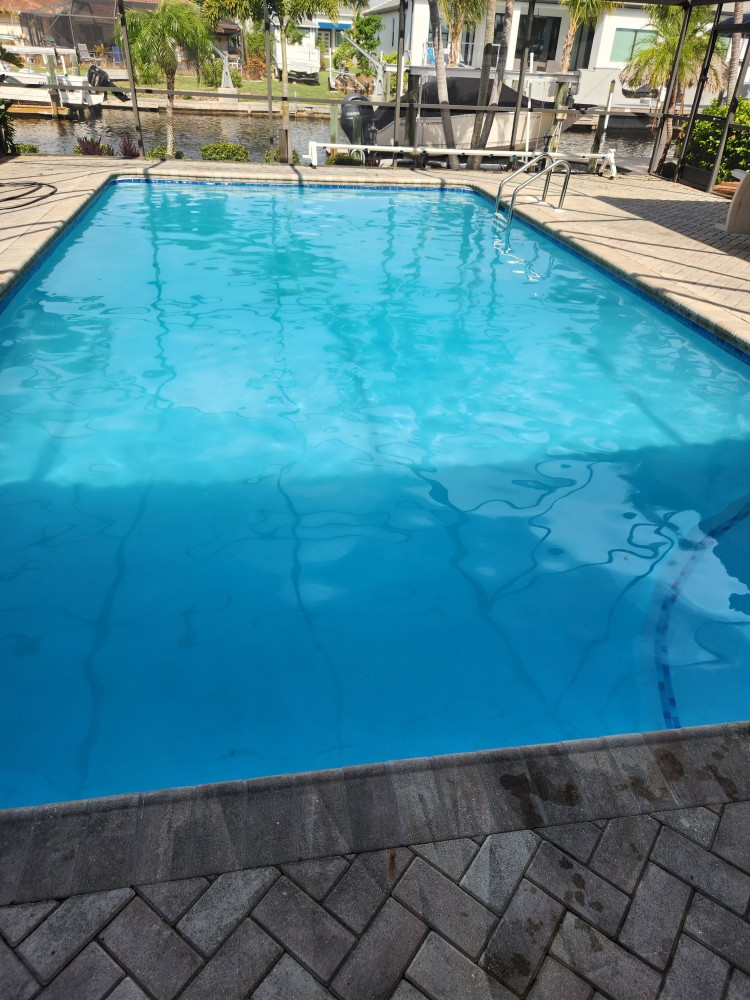 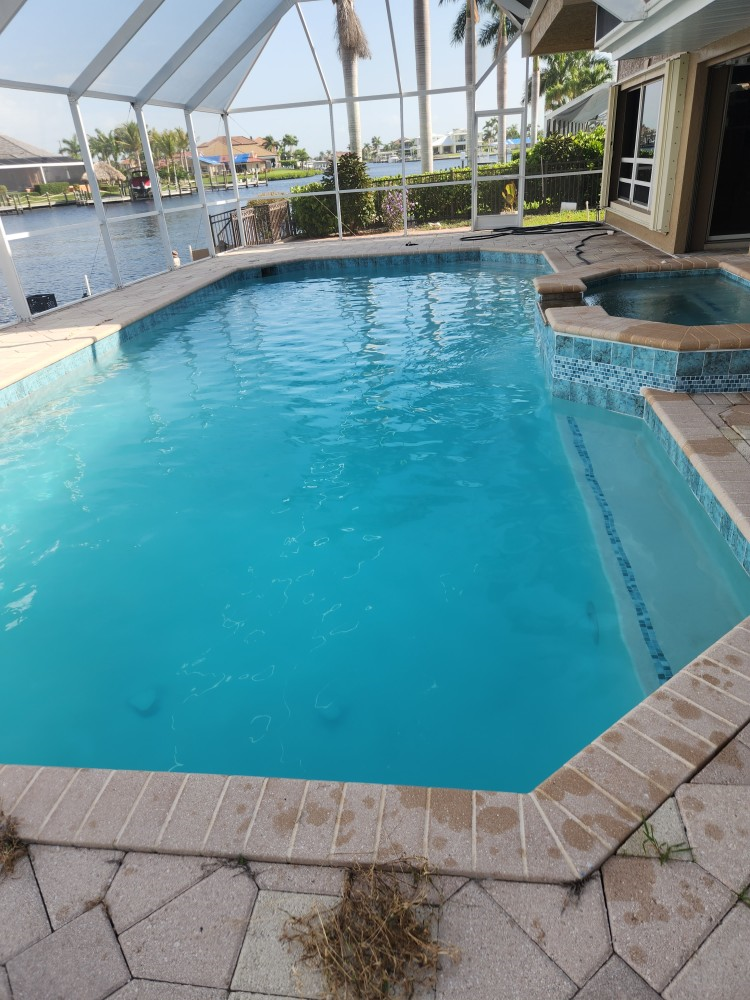 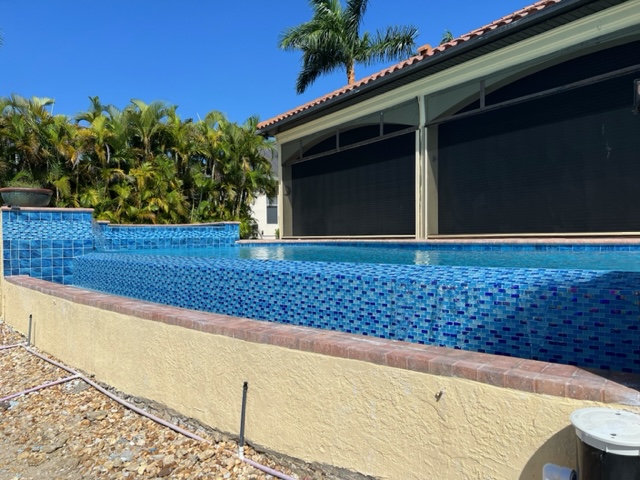 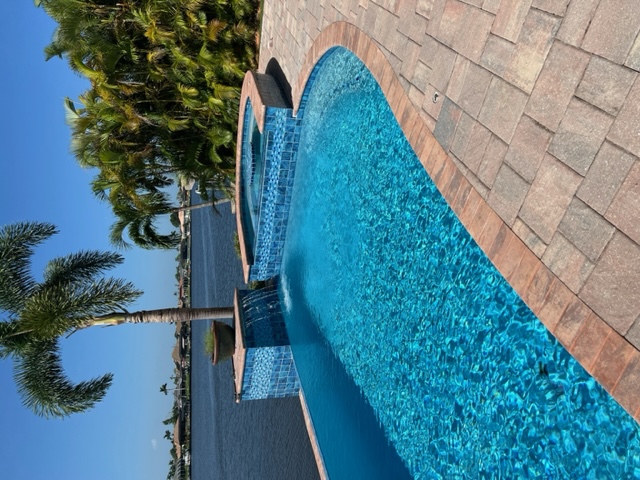 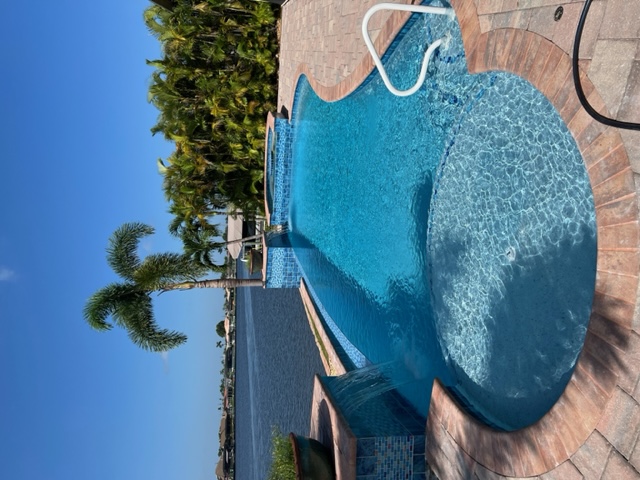